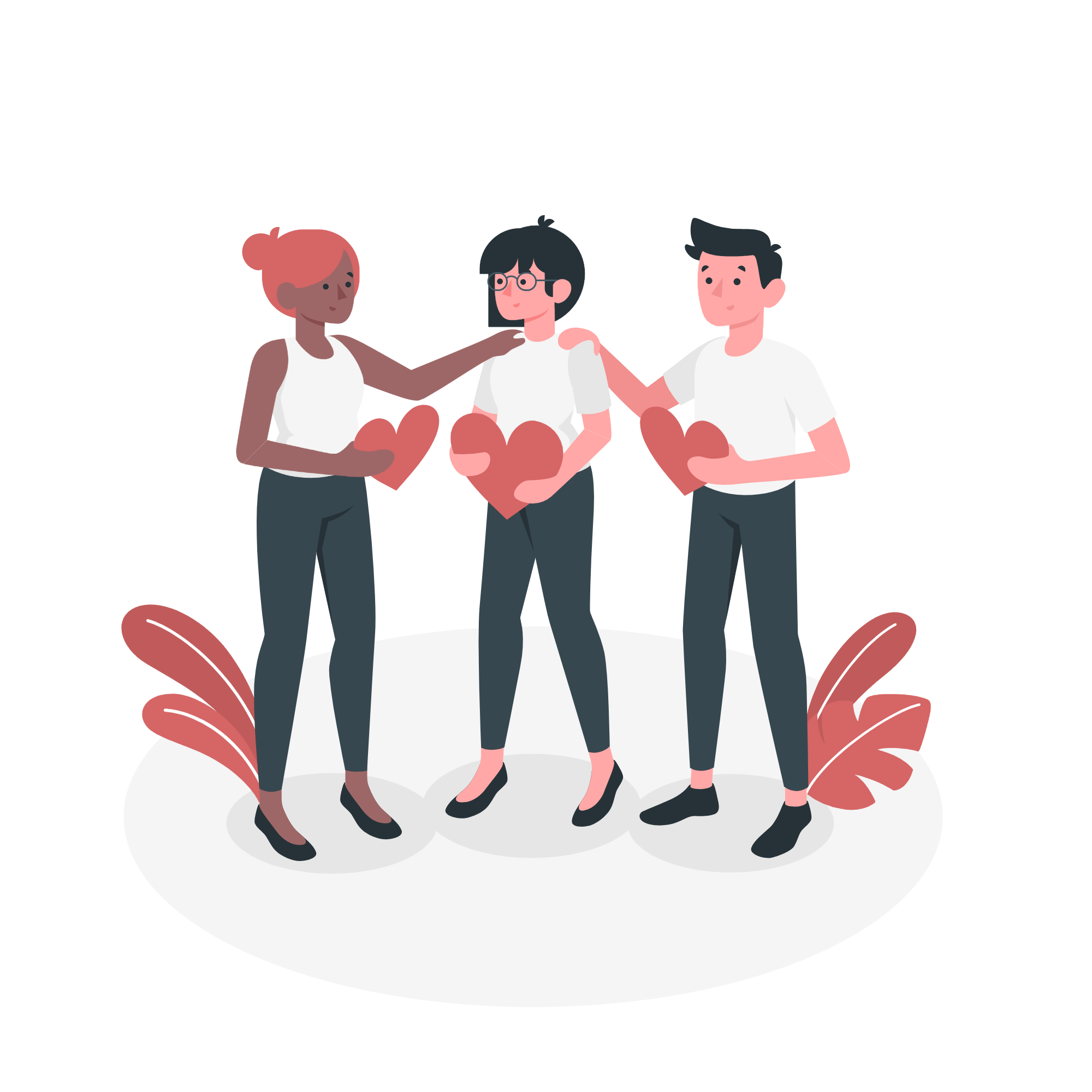 Mise en place d’un organisme tenant compte des traumatismes : Une approche multidisciplinaire
Dr Scott McLean, Ph. D., BCFT, RSW
Angela Pochakom, M. Sc.
Table des matières
NOTRE DÉMARCHE
02
01
ORGANISMES TENANT COMPTE DES TRAUMATISMES
Comment pouvons-nous en assurer la mise en œuvre dans une équipe multidisciplinaire de CAE/CAEJ?
Pourquoi avons-nous besoin d’organismes tenant compte des traumatismes?
Équipe multidisciplinaire
Personnel des CAE et CAEJ
Services de police
Services de santé mentale
Services de protection de l’enfance
Service des poursuites de la Couronne
Centres d’appui aux enfants et à la jeunesse
Services aux victimes
Aide aux victimes et défense des intérêts des enfants et des familles
Entrevues judiciaires
[Speaker Notes: Les organismes de l’équipe multidisciplinaire doivent coordonner et renforcer les protocoles pour garantir des soins au personnel tenant compte des traumatismes et mettre en place intentionnellement une éthique/un environnement de soutien et de soins pour les membres de l’équipe.]
Mise en place d’organismes tenant compte des traumatismes
Pratique durable tenant compte des traumatismes (centrée sur l’organisme)
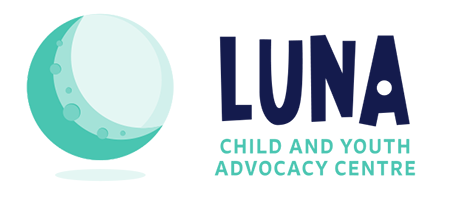 Servir notre organisme
Servir nos équipes
Servir nos familles
Mieux-être
 Cadre (centré sur le personnel)
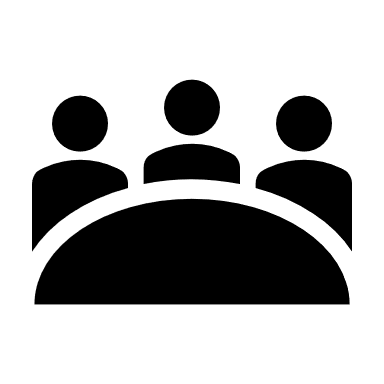 Mise en œuvre d’une pratique tenant compte des traumatismes dans les structures organisationnelles et entre les CAE nationaux.
Le cadre de mieux-être est la couche suivante de cette fondation existante.
Le fondement d’un organisme tenant compte des traumatismes est que tout le personnel et les partenaires obtiennent une sensibilisation aux traumatismes et une formation continue axée sur les compétences.
Formation de sensibilisation aux traumatismes (axée sur les clients)
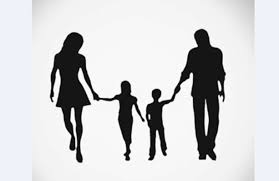 Le cadre de mieux-être
Leadership
Organisme tenant compte des traumatismes
Première ligne
Administration
Débreffage d’un incident critique
Mentorat entre pairs
Leadership tenant compte des traumatismes
Formation axée sur les compétences
Intégration                                                                                                                                                                                                                                                                               	                   Existante
Créée conjointement avec tous les organismes partenaires
Accessible à l’ensemble du personnel des CAEJ et des partenaires
Approche personnalisée
[Speaker Notes: Scott]
FORCES D’IMPULSION
FORCES DE RÉSISTANCE
Tenir compte des différents besoins et niveaux d’expertise
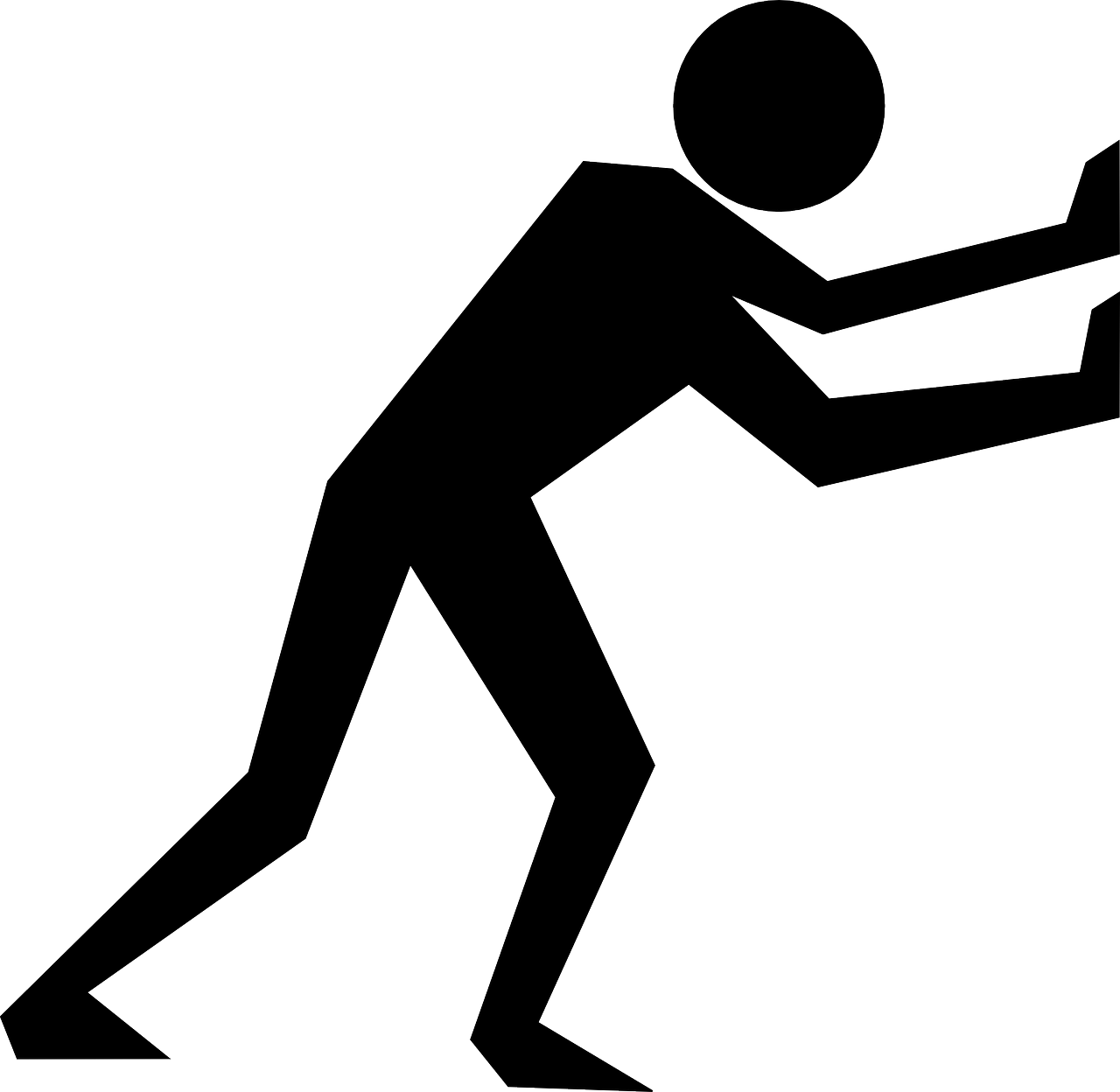 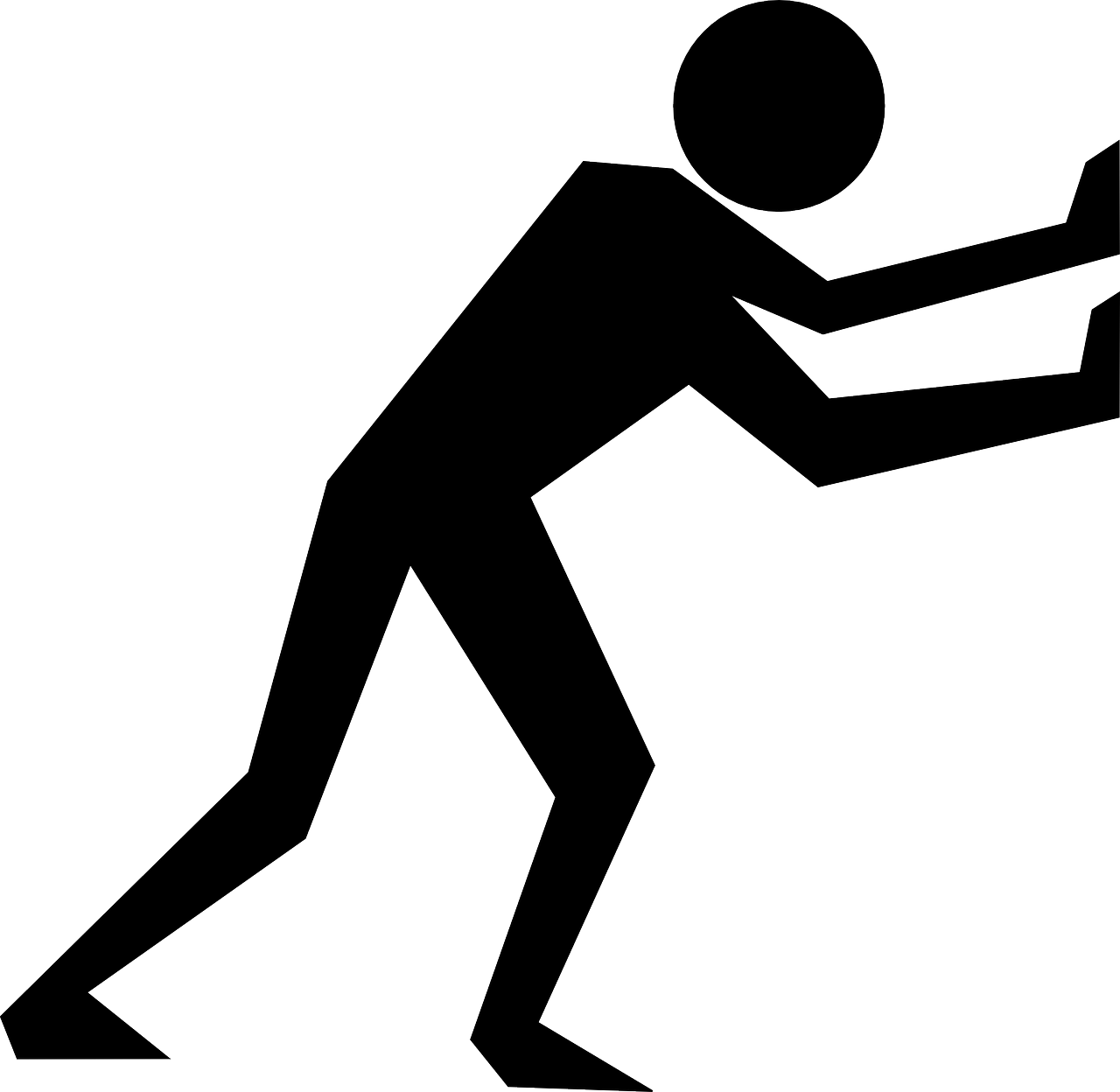 Reconnaître la nécessité de prendre en compte l’usure de compassion et le traumatisme vicariant en prenant les mesures suivantes :
Établir les politiques et programmes de base qui conviennent le mieux à l’équipe multidisciplinaire et aux organismes partenaires.
Assurer un soutien et l’adhésion à tous les niveaux de direction
Offrir un soutien financier pour les ressources (c.-à-d. consultants, animateurs)
Assurer le statu quo des initiatives de changement précédentes
Recueillir et diffuser les données (c’est-à-dire enquête et résultats)
Se conforter dans les anciennes habitudes/anciens processus
Notre démarche
Désignation d’une équipe de changement tenant compte des traumatismes
Prévention du stress traumatique secondaire (STS) 
chez le personnel
Intégration et 
durabilité
 en tenant compte des traumatismes
Communication
 et engagement envers le processus de transformation
Établissement de la base de         
données probantes
Formation du personnel clinique et non clinique
Adapté de Thrive (2010) Guide to Trauma-Informed Organizational Development
Menschner & Maul (2016). Key Ingredients for Successful Trauma-Informed Care Implementation.
Communication et engagement
QUI : Équipe multidisciplinaire, championne du changement tenant compte des traumatismes
QUOI : Élaborer un plan qui permette au personnel de participer au changement organisationnel
Encourager la direction à établir conjointement une stratégie de déploiement/communication et la détermination des ressources
Communiquer clairement les raisons et les avantages pour l’organisme
Décrire l’étendue de l’engagement du personnel (c.-à-d. sondages, rétroaction, formations) 

QUAND : Maintenir l’engagement en fournissant des mises à jour à chaque point de contrôle
Animer des dîners-conférences, participer à des réunions d’équipe, rédiger des bulletins d’information sur la communication interne
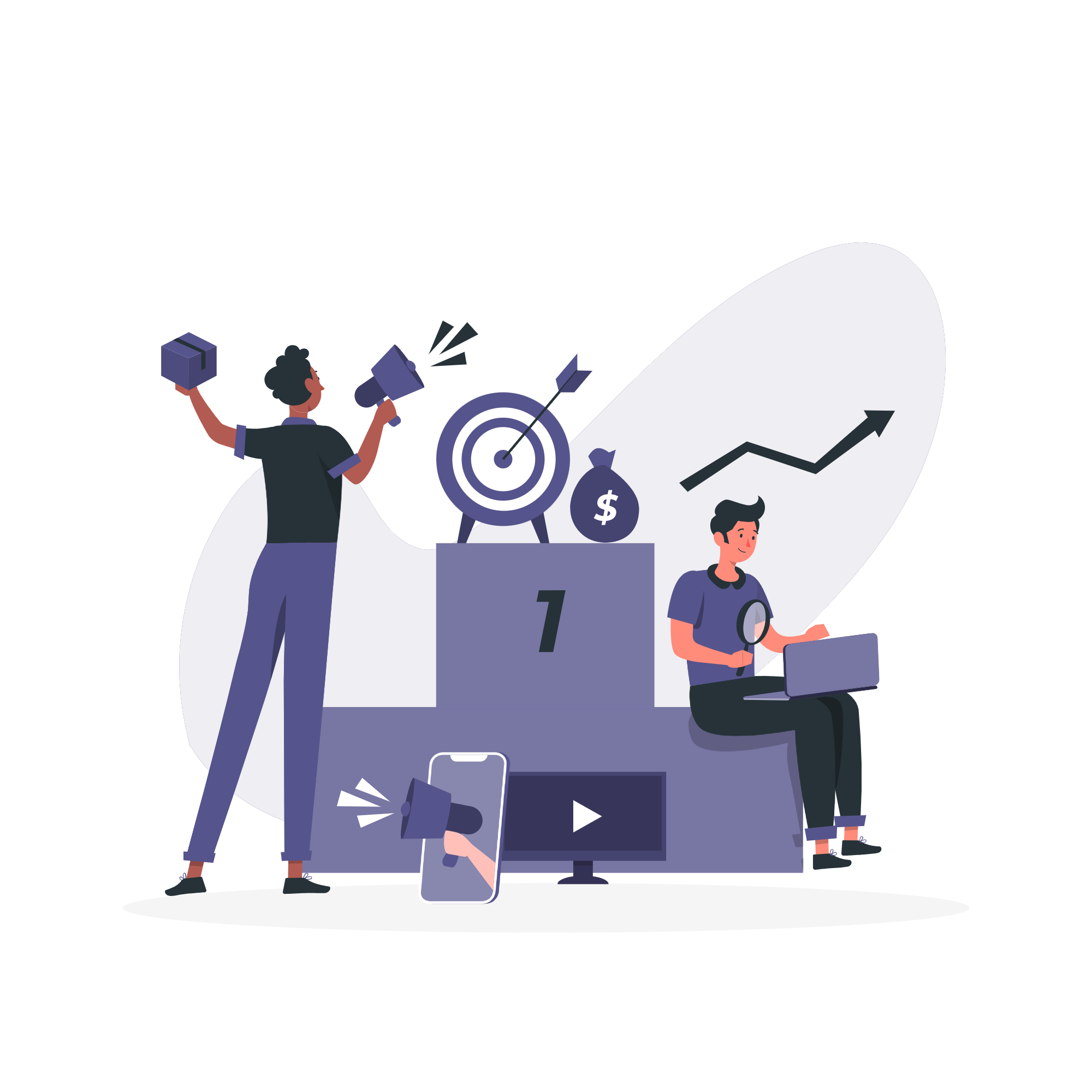 Adapté de Menschner & Maul (2016). Key Ingredients for Successful Trauma-Informed Care Implementation. 
Lignes directrices nationales relatives aux centres d’appui aux enfants et aux centres d’appui aux enfants et à la jeunesse du Canada (2021)
Construire la base de données probantes
DONNÉES PROBANTES ORGANISATIONNELLES
Rassembler des renseignements sur l’organisme et ses sous-unités; essentiel pour le diagnostic, la planification et le suivi des progrès
1
DONNÉES PROBANTES DES PARTIES PRENANTES
Préoccupations des personnes/groupes touchés par le changement; conclusions sur les avantages, les craintes, les coûts et les mesures de soutien liés au changement
2
DONNÉES PROBANTES SCIENTIFIQUES
Résultats de la recherche universitaire; meilleures pratiques et interventions dans le domaine pour établir la confiance et la relation.
3
JUGEMENT PROFESSIONNEL
Perspectives de professionnels compétents ayant une expertise pertinente pour le changement
4
Adapté de Rousseau et Have (2022). Evidence-based change management.
Construire la base de données probantes – Le sondage
DONNÉES PROBANTES ORGANISATIONNELLES
Intégration
Degré auquel le personnel, l’équipe et le superviseur ont mis l’accent sur la santé et le mieux-être pendant l’intégration
Données démographiques
Organisme de l’équipe multidisciplinaire; niveau de leadership
Perspectives générales
Connaissance des concepts tenant compte des traumatismes
Capacité à reconnaître les traumatismes indirects chez soi et chez les autres
Confiance en la capacité actuelle de l’organisme à soutenir les pratiques tenant compte des traumatismes
Ressources actuelles et en cours
Développement professionnel
Formations sur la santé et le mieux-être
PAE (utilisation et efficacité sur la santé individuelle ou le rendement au travail)
Programmes
Débreffage d’incidents critiques (fréquence, qualité, animateurs internes ou externes)
Soutien par les pairs
Supervision tenant compte des traumatismes
Niveau de soins; gestion de la charge de travail; fréquence de la supervision; ouverture à la communication des besoins
Prévention du STS – Soutien par les pairs
DONNÉES PROBANTES ORGANISATIONNELLES ET SCIENTIFIQUES
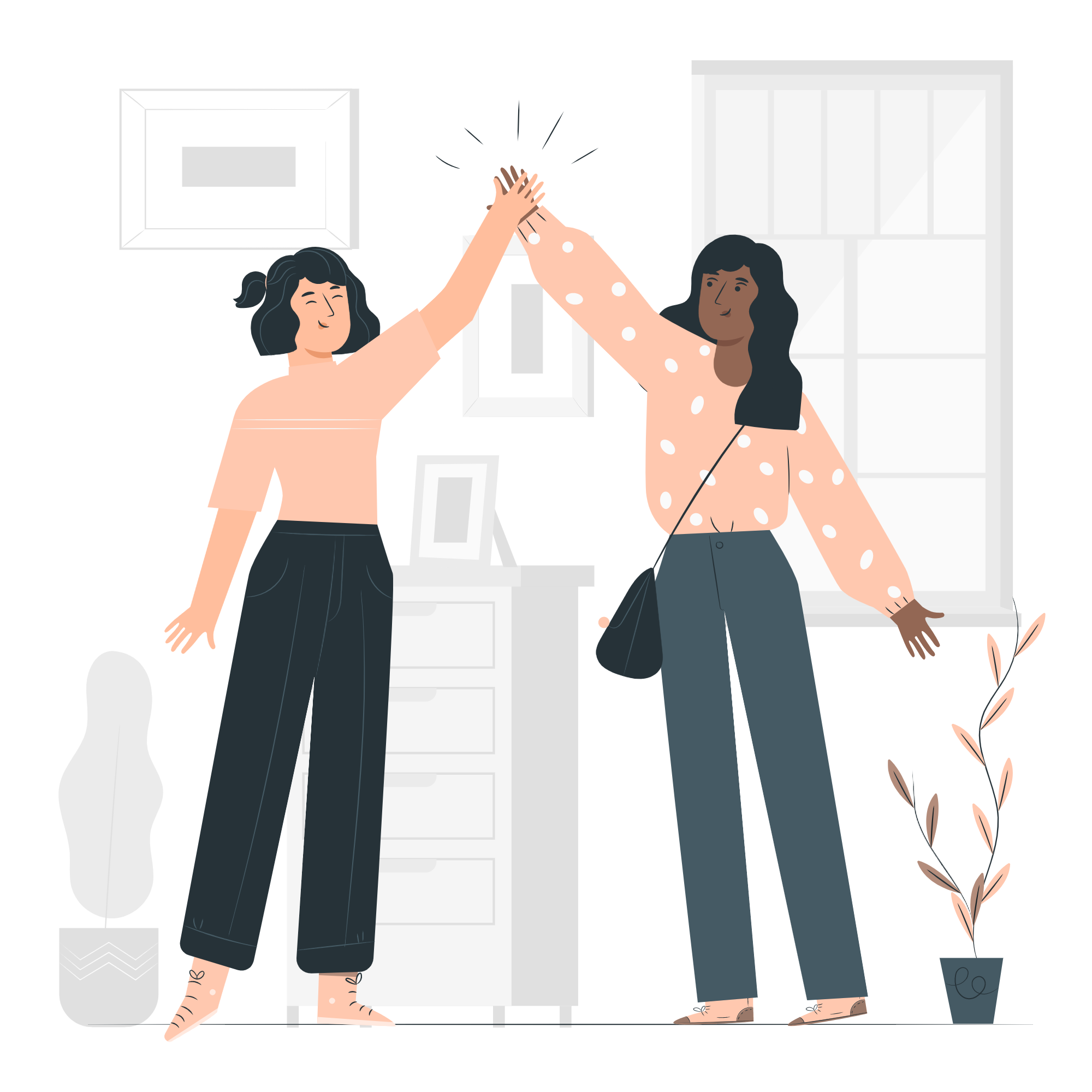 Offre d’un modèle basé sur l’organisme (complète le soutien par les pairs des partenaires)

Un soutien par les pairs est proposé à chaque niveau hiérarchique

Le soutien par les pairs accepté proviendra des divers organismes partenaires

Formation des formateurs sur le soutien par les pairs
Prévention du STS – Débreffage des incidents critiques (DIC)
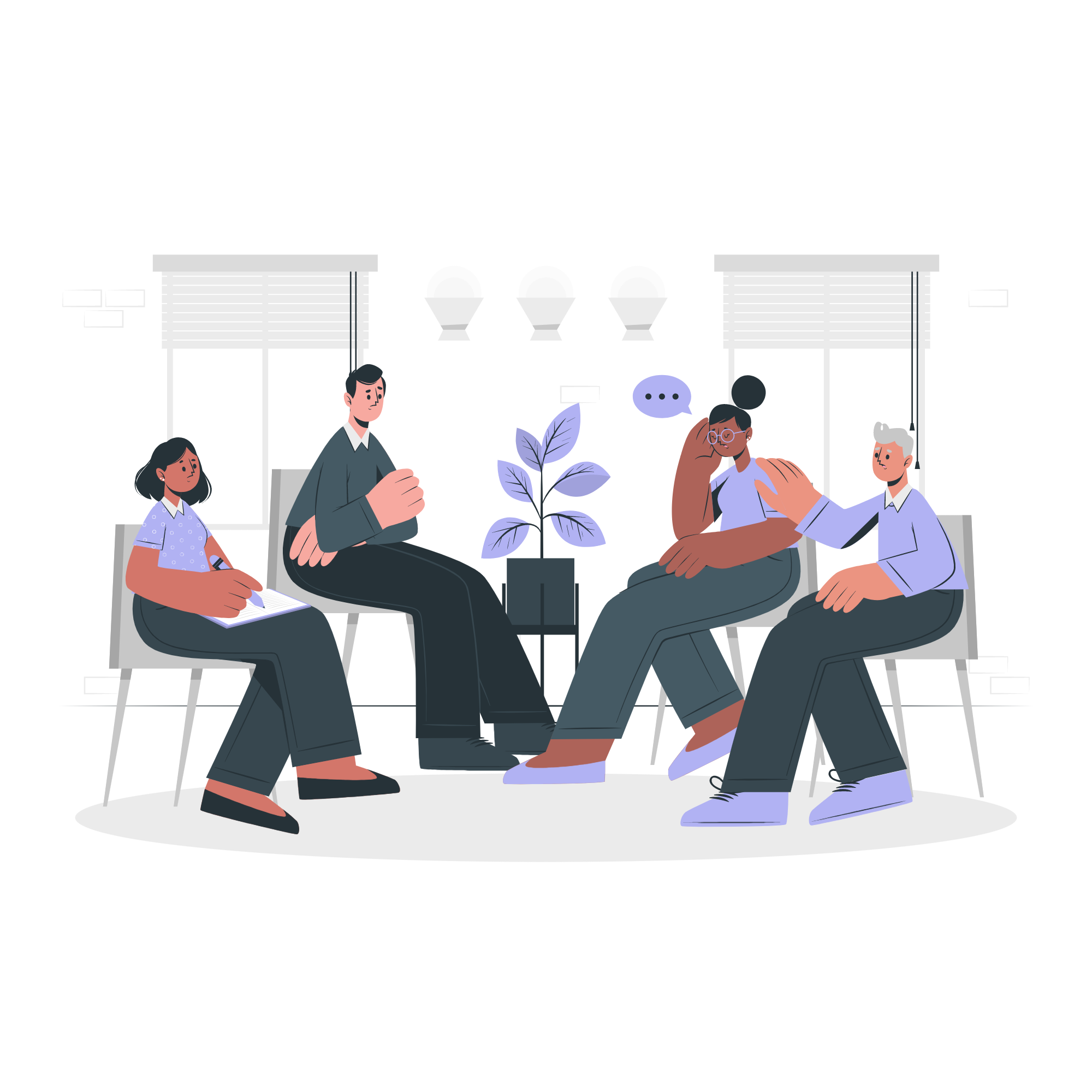 DONNÉES PROBANTES SCIENTIFIQUES ET JUGEMENT PROFESSIONNEL
Établir un langage approprié et des définitions pertinentes (déterminer ce pour quoi les DIC sont destinés et ce qu’ils ne sont pas)

Élaborer une approche fondée sur les connaissances scientifiques avec un jugement professionnel et de l’expérience 

Établir des mécanismes internes à l’organisme et aux partenaires membres qui déclenchent un DIC  

Offrir une formation des formateurs sur les DIC
Formation – Considérations clés
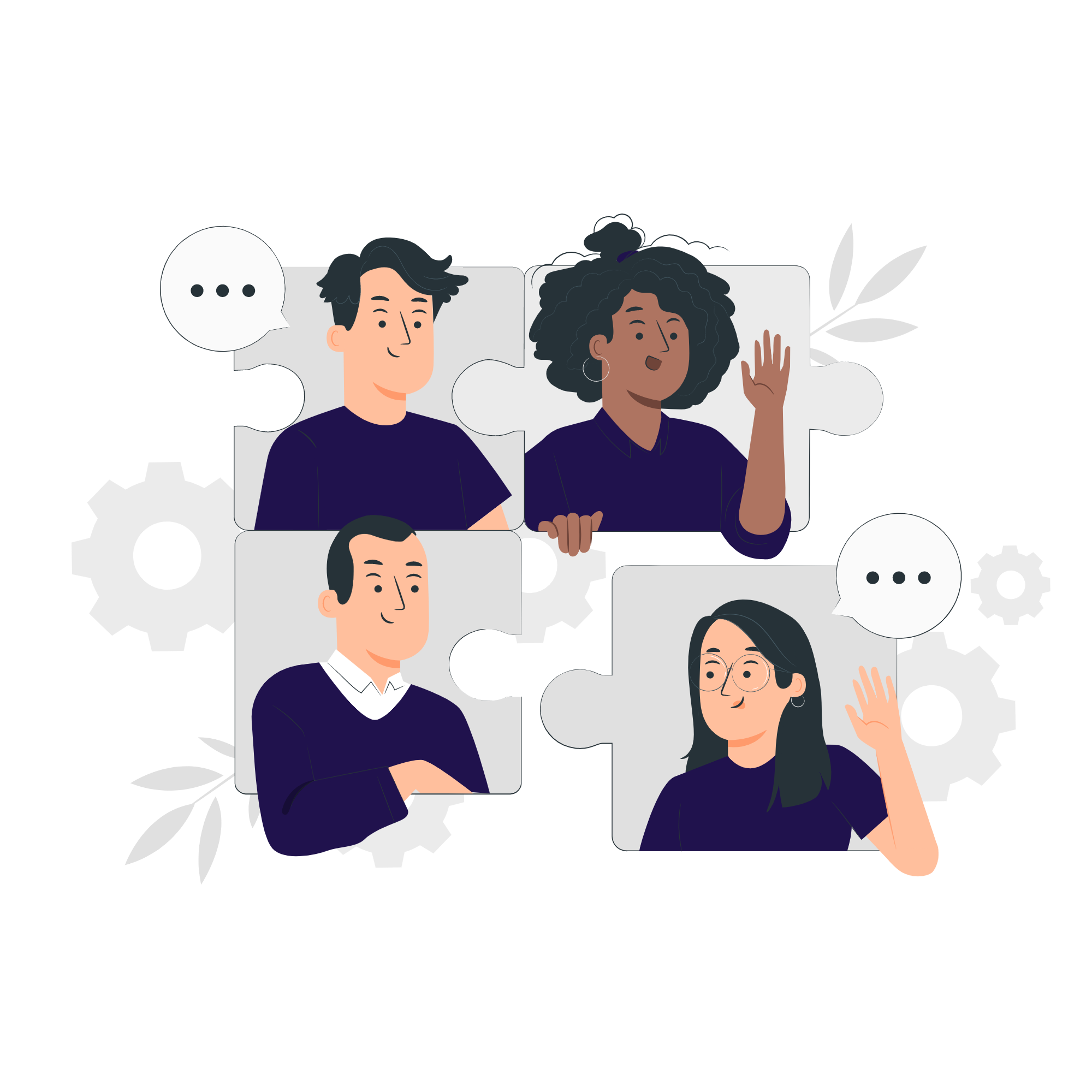 Utiliser une perspective de stratification (client, personnel, supervision, SP, DIC)
Créer des documents en employant un langage approprié et pertinent pour tous les partenaires membres
Offrir des dîners-conférences supplémentaires (établir une différence entre les connaissances et l’expérience) 
Offrir des occasions de formation et de développement professionnel supplémentaires (compétence)
Mettre en place un organisme centré sur les traumatismes
FUSIONNER L’INTÉGRATION ET LA DURABILITÉ
DURABILITÉ
INTÉGRATION
Affectation de ressources internes (personnel et financement)
Affectation de ressources externes pour un consultant chargé de soutenir les pairs aidants et les animateurs de DIC, ainsi que les DIC occasionnels
Soutien à, de et entre le soutien administratif, la première ligne et la direction
Défense et promotion permanentes d’un organisme centré sur les traumatismes (au service de nos familles, de nos équipes et de notre organisme)
Mettre en valeur le CAEJ en tant qu’organisme centré sur les traumatismes

Orientation de l’apprentissage en ligne sur les soins tenant compte des traumatismes (axés sur les clients) et sur la satisfaction de la compassion, l’usure de compassion et la résilience (axés sur le personnel)

Orientation en matière d’apprentissage en ligne sur les ressources disponibles (axées sur l’organisation), y compris la supervision tenant compte des traumatismes, le soutien par les pairs et le débreffage des incidents critiques
MERCI!
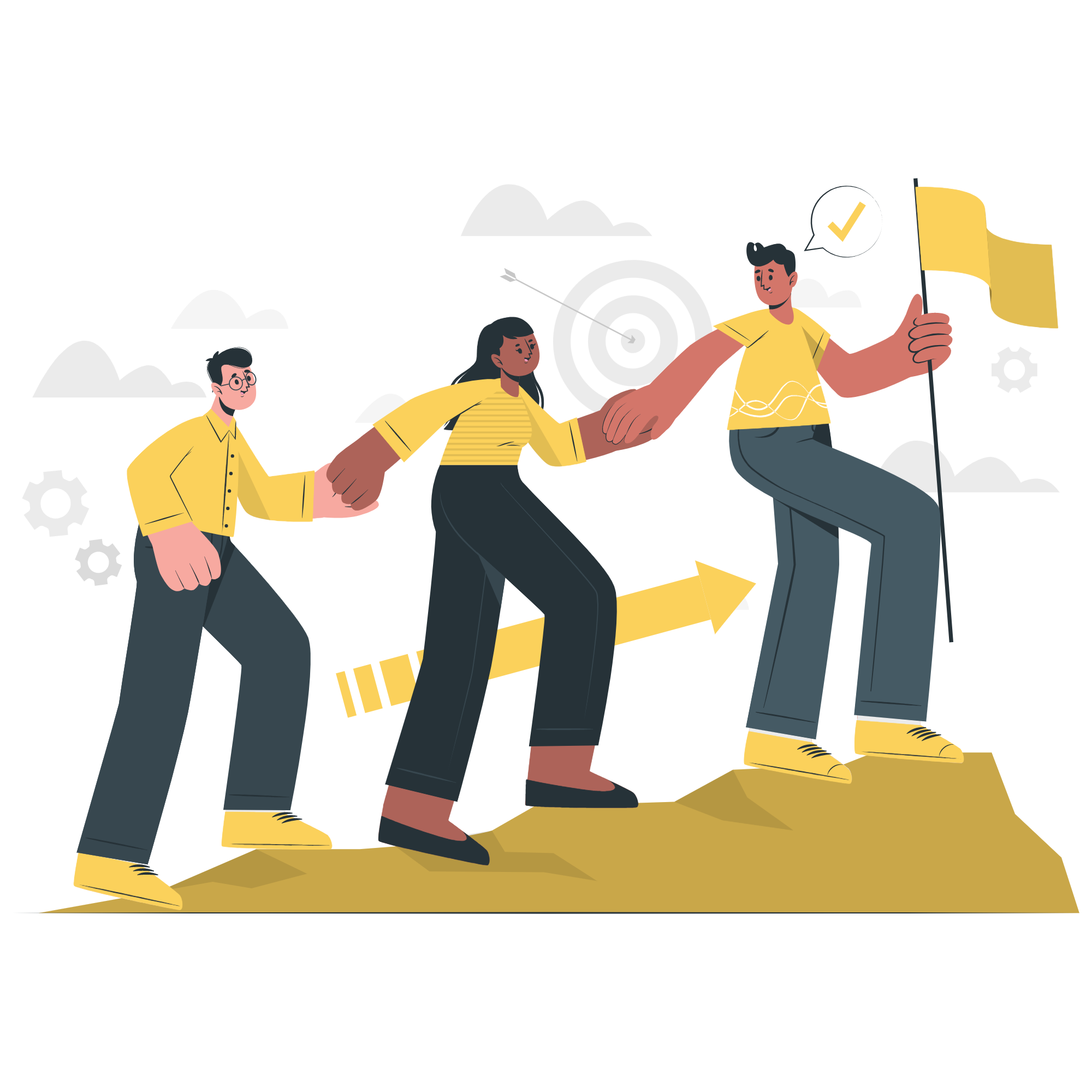 Avez-vous d’autres questions?

apochakom@lunacentre.ca

403-819-4878